সুপ্রিয় শিক্ষার্থীবৃন্দ আজকের ক্লাসে সবাইকে স্বাগত….
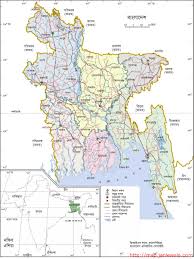 sheuly
পরিচিতি
মোছাঃ শিউলী বেগম
আরজিদেবীপুর শিয়ালকোট আলিম মাদ্রাসা, পার্বতীপুর, দিনাজপুর  ।
সহকারী শিক্ষক ( আইসিটি )
ইমেইল –
 sheuli 1978.bd@gmail.com
শ্রেণীঃ ষষ্ঠ
বিষয়- বাংলাদেশ ও বিশ্ব পরিচয় 
অধ্যায়ঃ ৮ম
সময়ঃ ৫০ মিনিট
তারিখঃ ২২-০২-২০
sheuly
চিত্রটি দেখ
জনসমষ্টি
রাষ্ট্র
সরকার
ভূখন্ড
সার্বভৌমত্ব
sheuly
আজকের পাঠের বিষয়
বাংলাদেশ ও বাংলাদেশের নাগরিক
sheuly
শিখন ফল
এই পাঠ শেষে শিক্ষার্থীরা-
১. রাষ্ট্রের ধারনা ব্যাখ্যা করতে পারবে;
২. বাংলাদেশ কেন একটি রাষ্ট্র তা ব্যাখ্যা করতে পারবে;
৩. বাংলাদেশে নাগরিকতা অর্জনের পদ্বতি বর্ণনা করতে পারবে ।
sheuly
চিত্রটি লক্ষ কর
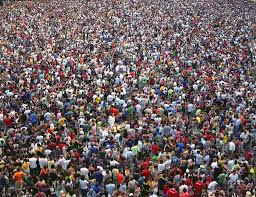 বাংলাদেশের জনগোষ্ঠী
sheuly
একক কাজ
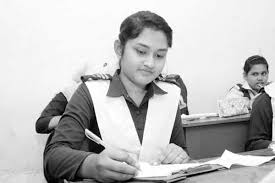 রাষ্ট্র বলতে কী বুঝ ?
sheuly
চিত্রটি লক্ষ কর
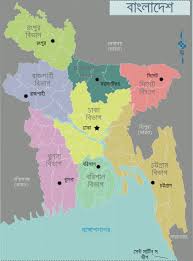 বাংলাদেশের মানচিত্র
sheuly
জোড়ায় কাজ
জনগোষ্ঠী , ভূ-খন্ড  ও সরকার সম্পর্কে একটি প্রতিবেদন তৈরি কর ।
sheuly
রাষ্ট্রের প্রতি আনুগত্য
রাষ্ট্রের প্রতি দায়িত্ব ও কতব্য
রাষ্ট্রের স্থায়ী বাসিন্দা
নাগরিক
রাষ্ট্র থেকে রাজনৈতিক ও সামাজিক অধিকার লাভ ।
sheuly
দলগত কাজ
নাগরিক ও বিদেশীর মধ্যে পার্থক্য চিহ্নিত কর ।
sheuly
নাগরিত্ব লাভের দুটি প্রধান উপায়
জন্মসূত্রে
নাগরিকত্ব লাভ
অনুমোদনসূত্রে
sheuly
নাগরিকত্ব
অনুমোদন সূত্রে
জন্মসূত্রে
বিয়ে, সম্পত্তি ক্রয়, বসবাস, চাকরি, ভাষা জানা, সেনাবাহিনীতে যোগদান, ভালো চরিত্র, উচ্চত্তর দক্ষতা, রাজনৈতিক আশ্রয় ইত্যাদি ।
জন্মস্থান নীতি
জন্ম সূত্র নীতি
sheuly
মূল্যায়ন
রাষ্ট্রের উপাদান কয়টি ?

(ক) ৩ টি (খ) ৪ টি (গ) ৫ টি (ঘ) ২ টি 

সার্বভৌম ক্ষমতার মূল অধিকারী কে ?

(ক) জনগণ (খ) রাষ্ট্র (গ) সরকার (ঘ) সমাজ
sheuly
বাড়ির কাজ
নাগরিকত্ব লাভের উপায়গুলো লিখে আনবে ।
sheuly
ধন্যবাদ
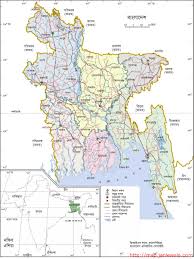 sheuly